スマートエスイーIoT/AI石川スクール　
DX推進計画策定支援
申込締切：６月１３日（金）
DX実現のため、専門家が企業と共に、経営ビジョンの確認から課題の洗い出し、DX推進計画の策定までを支援します！
デジタル化の取組や人材育成をしてきた企業が、企業全体を見つめ直し、もう一歩、取組を進めるチャンスです！！
定員：３社
変革を目指す企業の経営層を含むチーム
　　（社長、役員、部長、CDO等）
対象者
令和7年7月頃～令和8年1月の期間中、全10回 訪問支援
期間
10万円／社
自己負担額
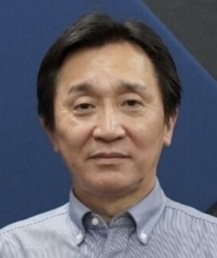 令和7年5月19日(月)～6月13日(金)
　※事業説明会：6月5日(木)13時～14時
募集期間
㈱アイ・コネクト
大久保　賢二 氏
カリキュラム
経営とITの両面に精通した専門家（ITコーディネータ―）が全１０回、意見を交わしながら、DX計画の策定について伴走支援を行います。
企業が自らDX推進計画を策定し、実効性のある計画となります！
体系だった支援メニューであり、一歩ずつ着実に計画策定を進められます。
＜支援メニュー＞
DXシステム構想検討
DX構想の
裏付
目標値の
設定
DX構想の
検討
経営理念
ミッション確認
実施項目
決定
スケジュール
検討
実施体制
検討
社内報告会
現状分析
※主要な回については、経営者のご出席をお願いいたします。
※本事業は、全社的にDXに向けた取組を進めるための計画策定を支援するものです。
 （単なるシステム更新や事務効率化ツールの導入等のみを目的とする場合は対象外）
【 申込及び問合せ窓口】
〒920-8580　石川県金沢市鞍月1-1　　石川県商工労働部産業政策課　産業デジタル化支援グループ　　
　　担当：堂高（ドウタカ）　TEL：(076)225-1519 　Mail：syoukou@pref.ishikawa.lg.jp
プログラム詳細（全10回、支援企業を訪問）
支援事例
⾞両のユニット部品の製造業での支援事例
今までの方針：大手の下請けとして、高品質・短納期・価格低減を目指してきた


　潜在ニーズの発見：旧い型式部品の修理依頼がある
　　  目指す姿：部品情報をデータで管理し、問い合わせ対応や提案ができる仕組(システム)を構築
専門家が牽引し、企業の目指す姿を検討
新しいビジネスの形を発見し、競争上の優位性を確立できた
（大手の下請→顧客に選ばれて、修理を「お願いされる」側の企業に）
さらに、目指す姿の実現のためのシステム構成や、スケジュール、実施体制の検討も支援
募集スケジュール
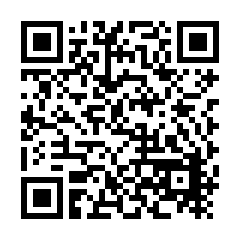 ①募集期間：R7.5.19（月）～6.13（金）
　　申請方法については、申請ページをご覧ください

②事業説明会　　
　　R7.6.5（木）13時～14時  石川県地場産業振興センター　本館３階　第５研修室　　
    伴走支援を実施する大久保氏より事業を説明します。
    ※14時～17時は、トライアル研修（参加自由）を実施

　　　　※申込フォームから申請いただくか、
　 　　　　電子メールで窓口にお申し込みください
※申請ページhttps://www.pref.ishikawa.lg.jp/syoko/wasedasmartse/dxkeikaku_2025.html
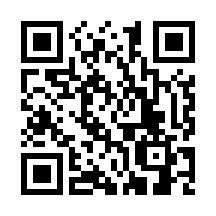 ※事業説明会申込フォーム　https://forms.gle/FmfFtfqxSFyyykxz6